ДЕНЬ МАТЕРИ
Подготовил классный руководитель:
Л.С. Николенко
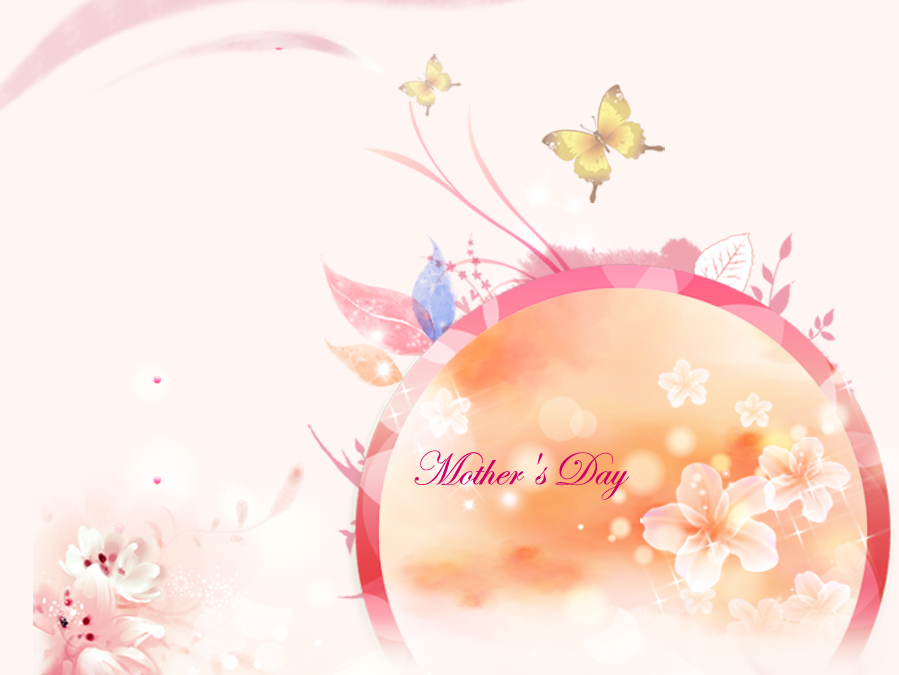 «ЭТО ВЕЧНОЕ СЛОВО - МАМА!»
26 ноября – 
День матери!
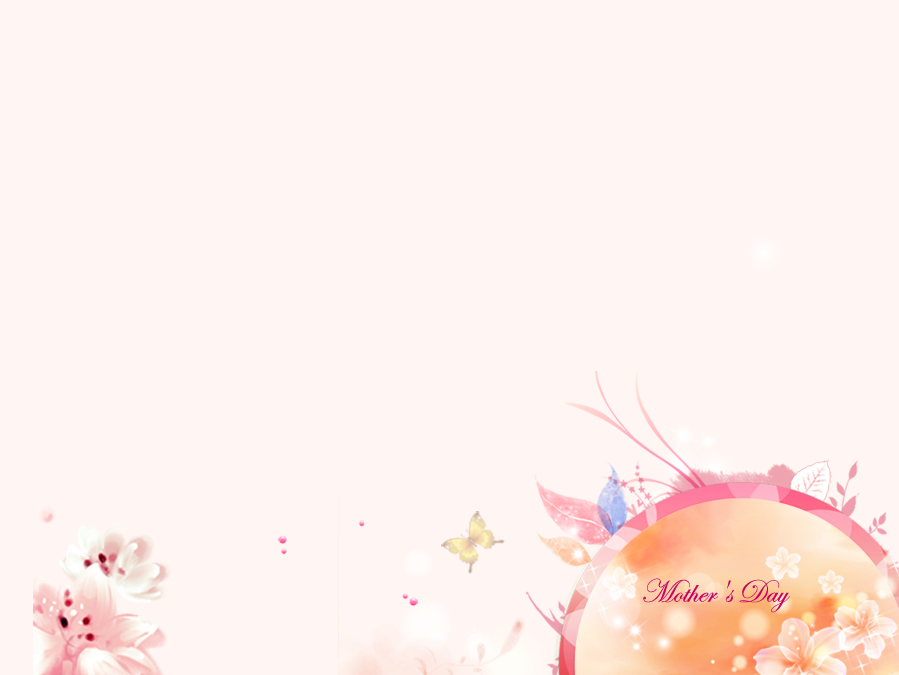 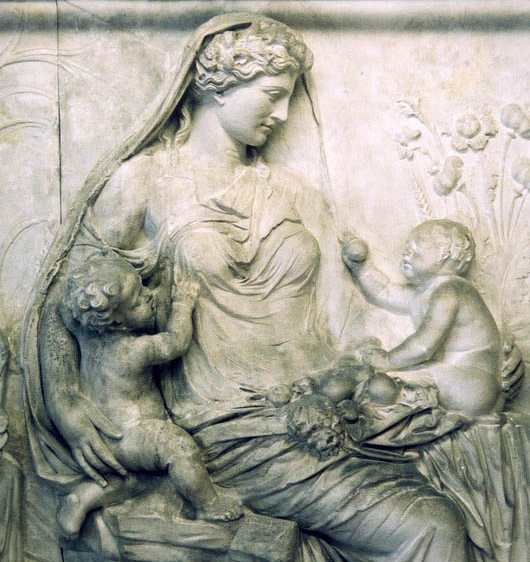 Древние греки отдавали дань уважения матери всех богов Гее. 

Римляне посвящали три дня в марте другой матери богов - восточной Кибеле. 

Для кельтов днем матери был день чествования богини Бриджит.
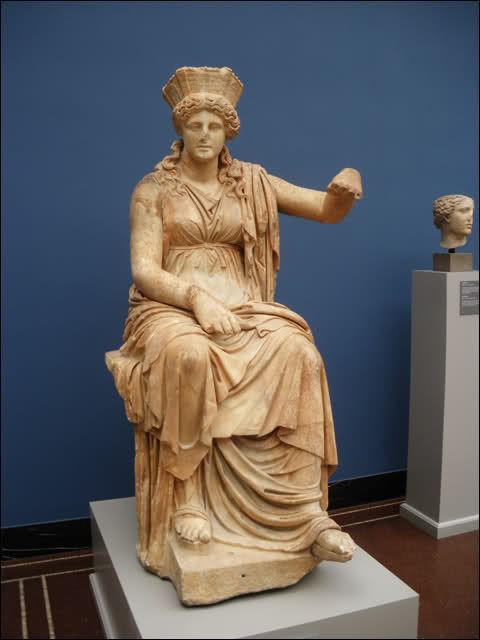 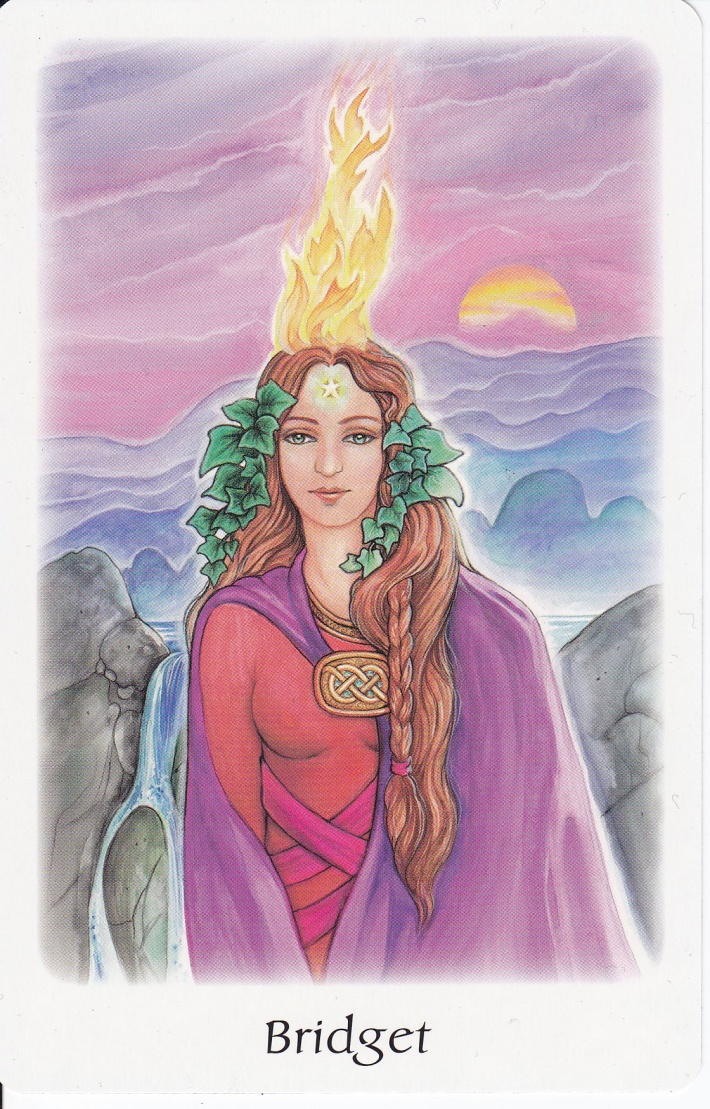 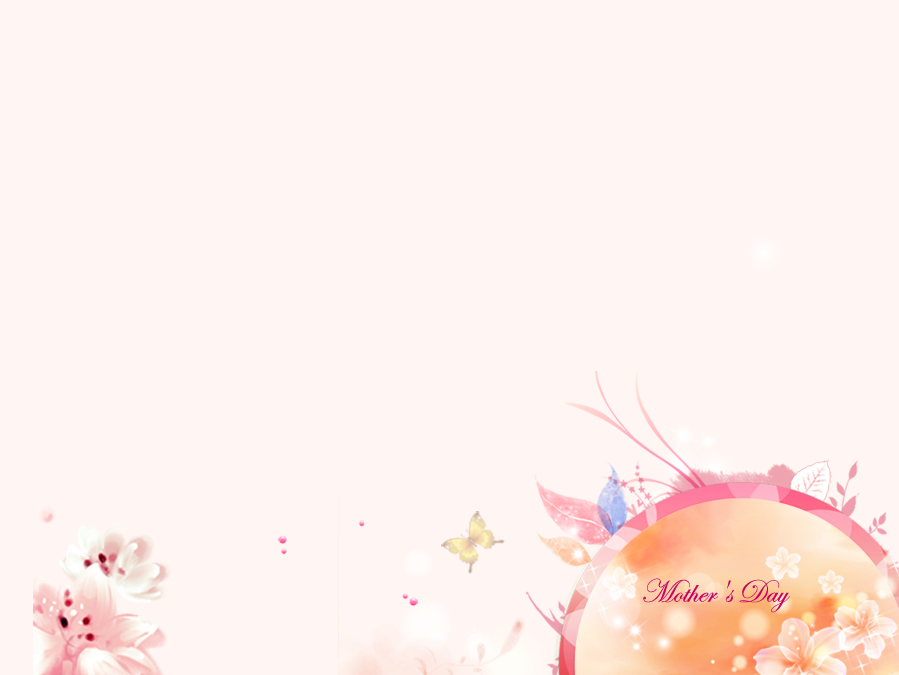 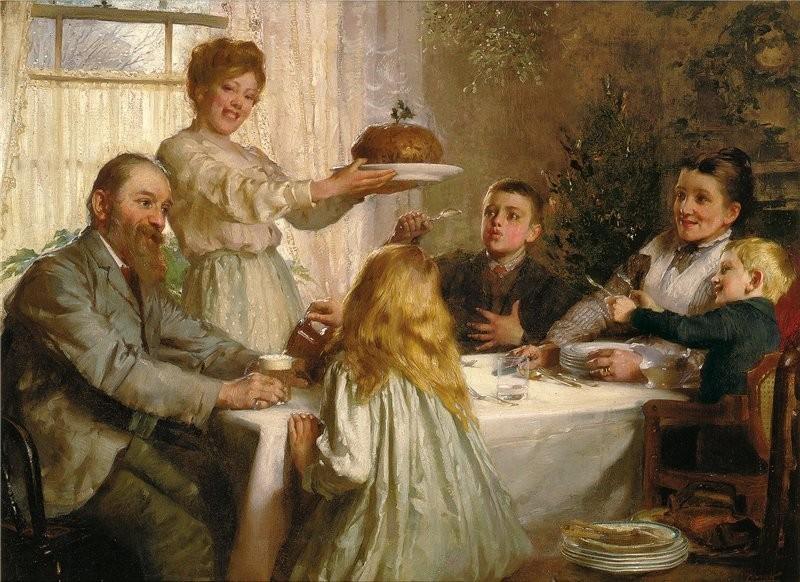 С XVII по XIX век в Великобритании отмечалось 
Мамино воскресение.
 
В этот день юноши и девушки, которые работали подмастерьями или слугами, возвращаясь, домой, приносили в подарок своим мамам фруктовый пирог.
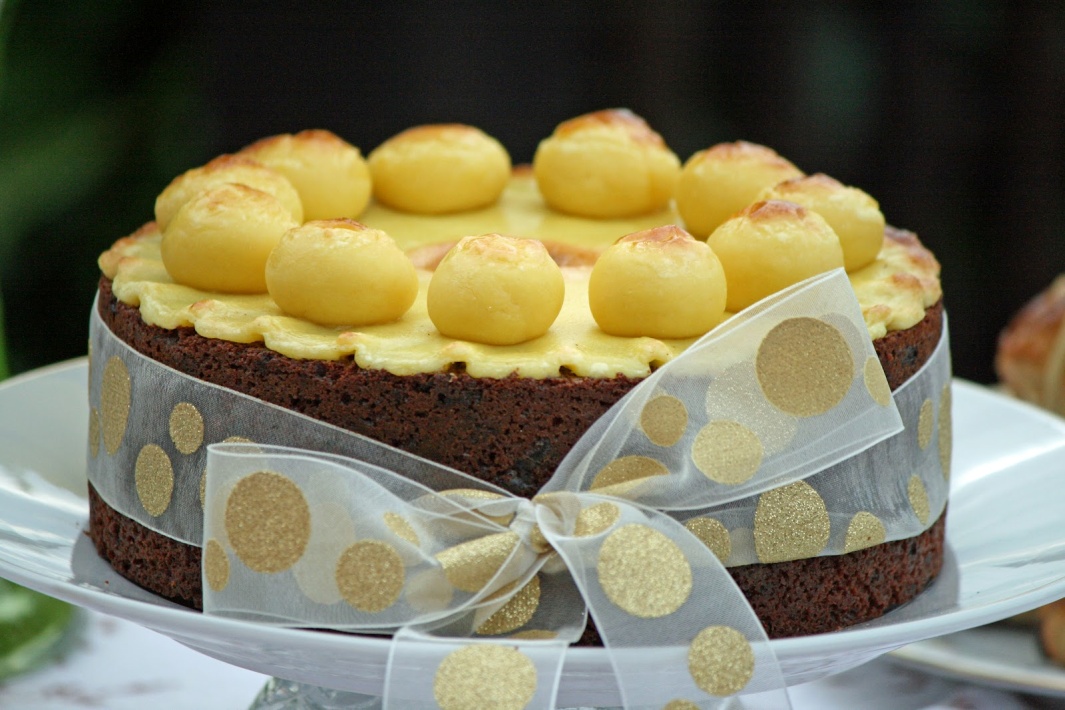 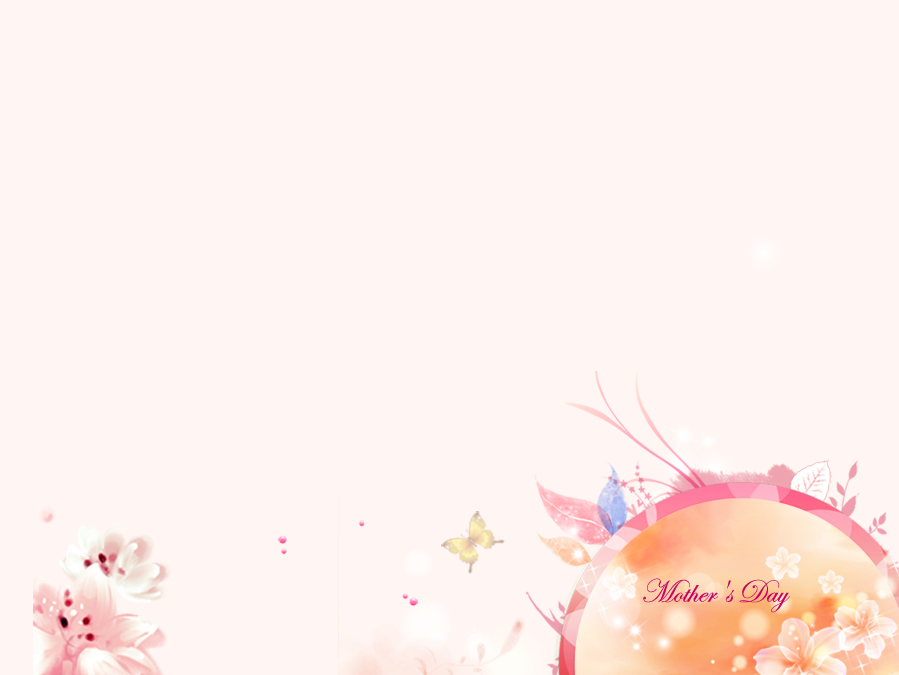 Американский конгресс в 1914 году объявил 
День матери официальным праздником. 

С 1922 года этот праздник отмечается в Германии.

Во Франции его отмечают
 в последнее воскресенье мая.
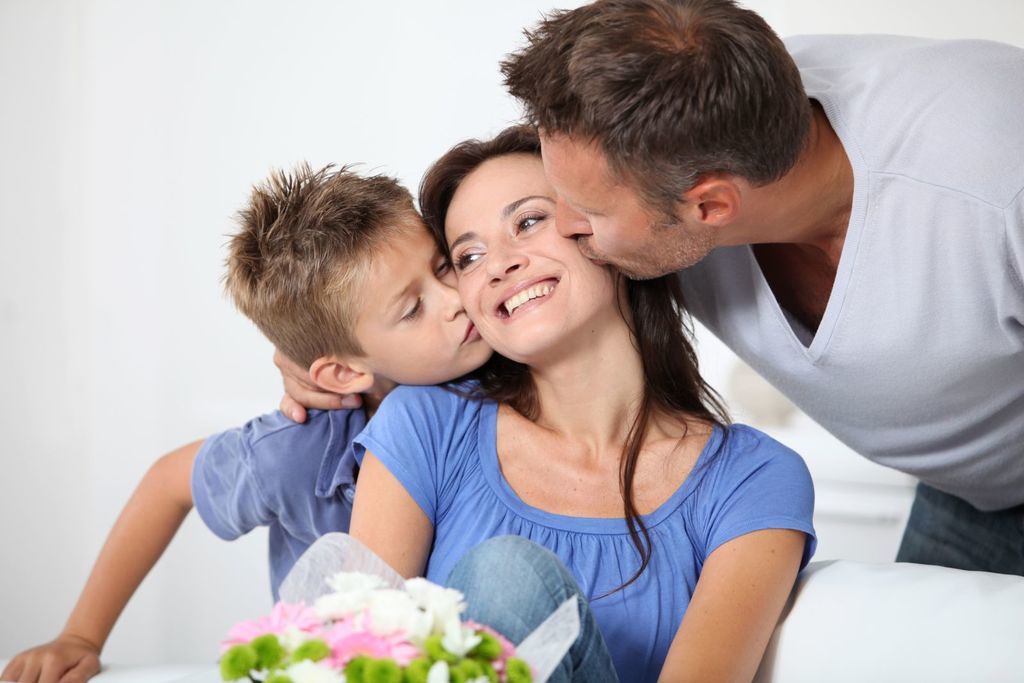 Праздник День матерей России 
был установлен Указом Президента РФ 
в 1998 году и отмечается в последнее воскресенье ноября.
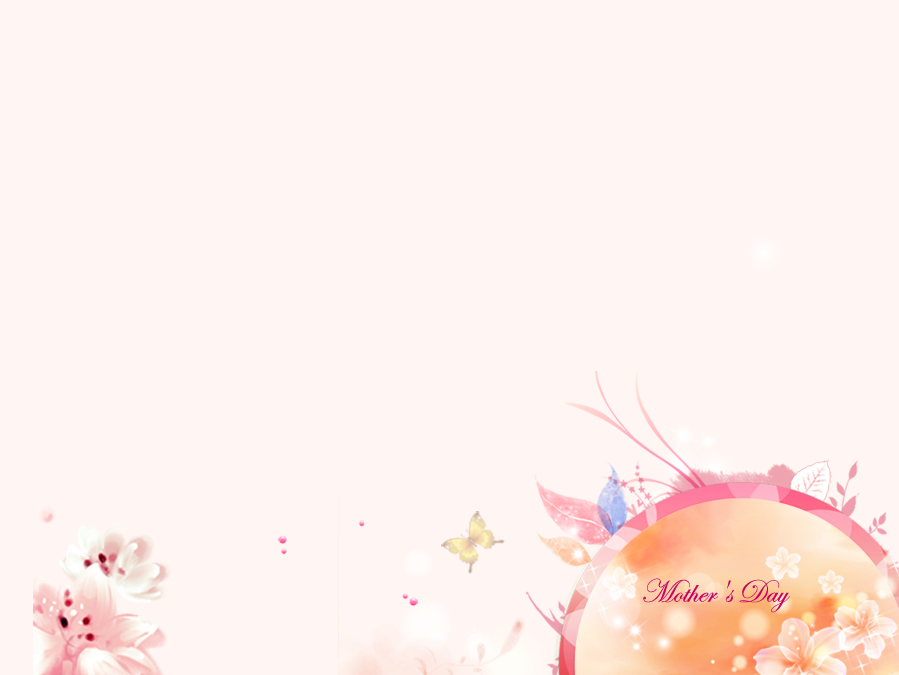 Рождение новой жизни – 
одно из величайших таинств на земле, и потому имя Матери всегда окружено благоговением.
Тема материнства - одна из древнейших и самых любимых тем в мировой культуре.
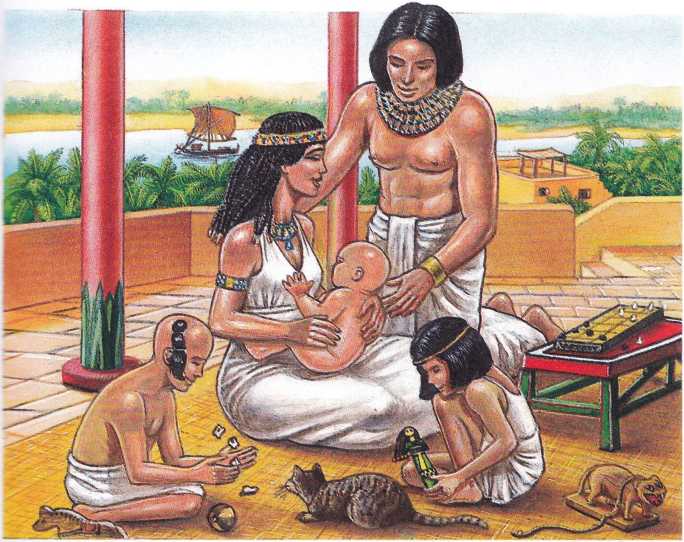 Первые изображения матери с ребёнком на руках относятся к временам 
Древнего Египта.
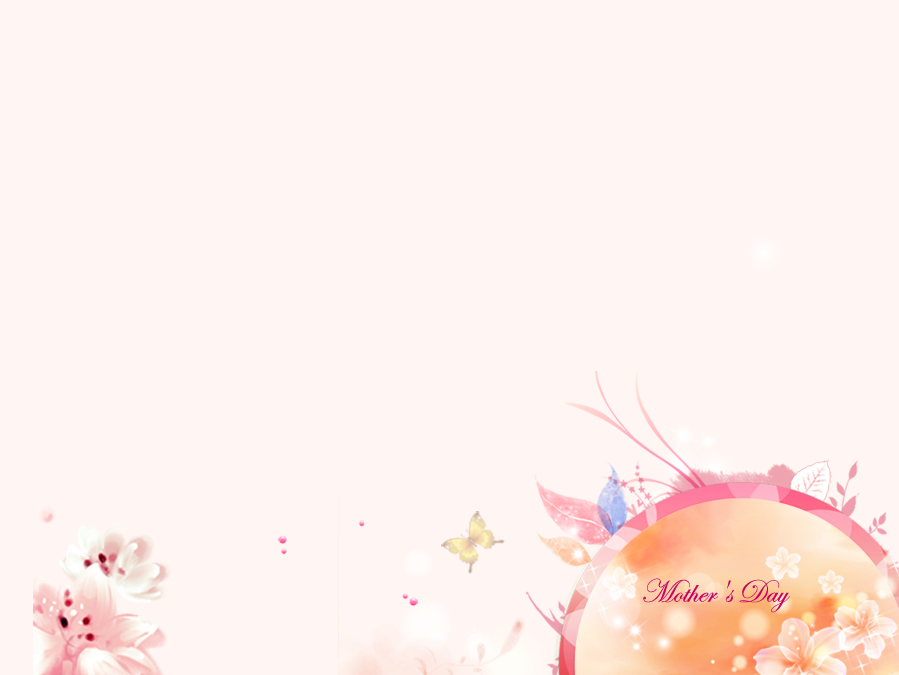 В христианской культуре особая роль отводится Богоматери – 
Деве Марии, 
родившей и воспитавшей Спасителя. 
К образу Девы Марии многократно обращались самые разные художники и музыканты. 

Среди великих мастеров - итальянский живописец и ученый 
Леонардо да Винчи.
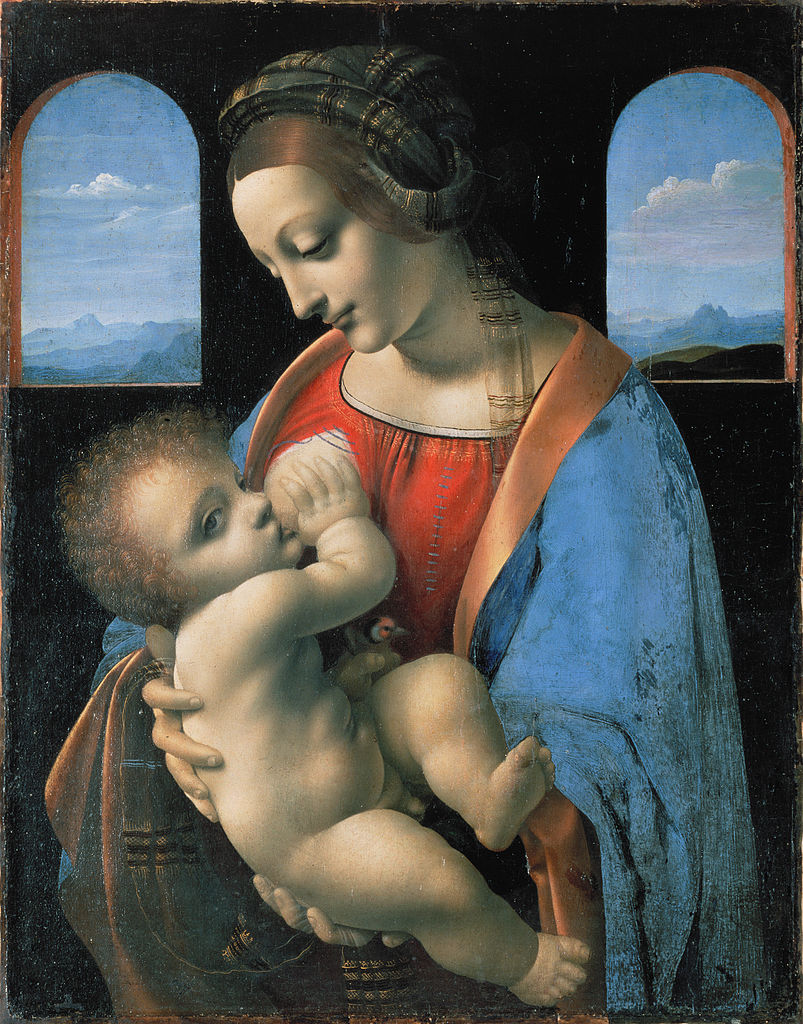 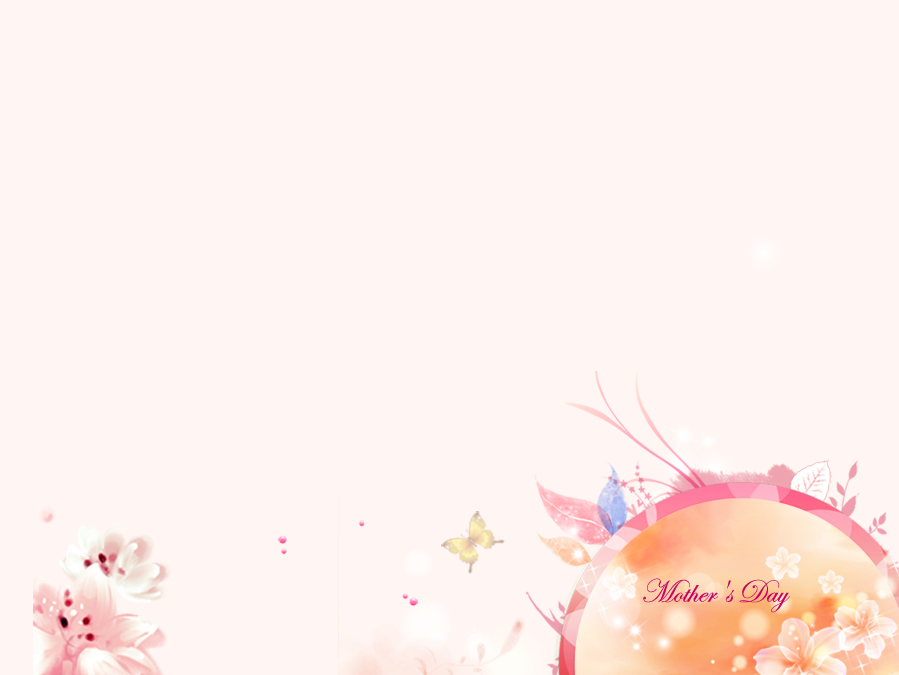 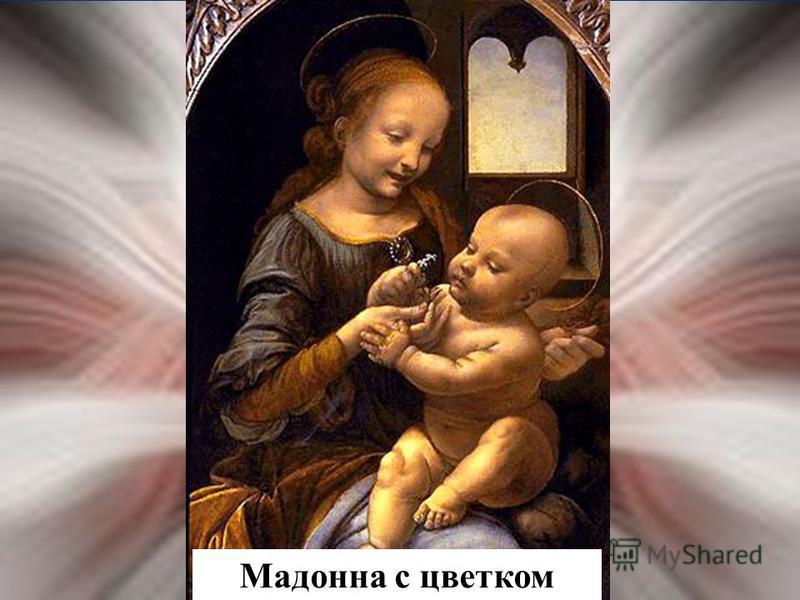 Тема материнства, образы молодой матери, любующейся своим ребёнком, долгое время оставались ключевыми в творчестве великого мастера.

Истинным шедевром является его полотно «Мадонна с цветком» 
(«Мадонна Бенуа»).
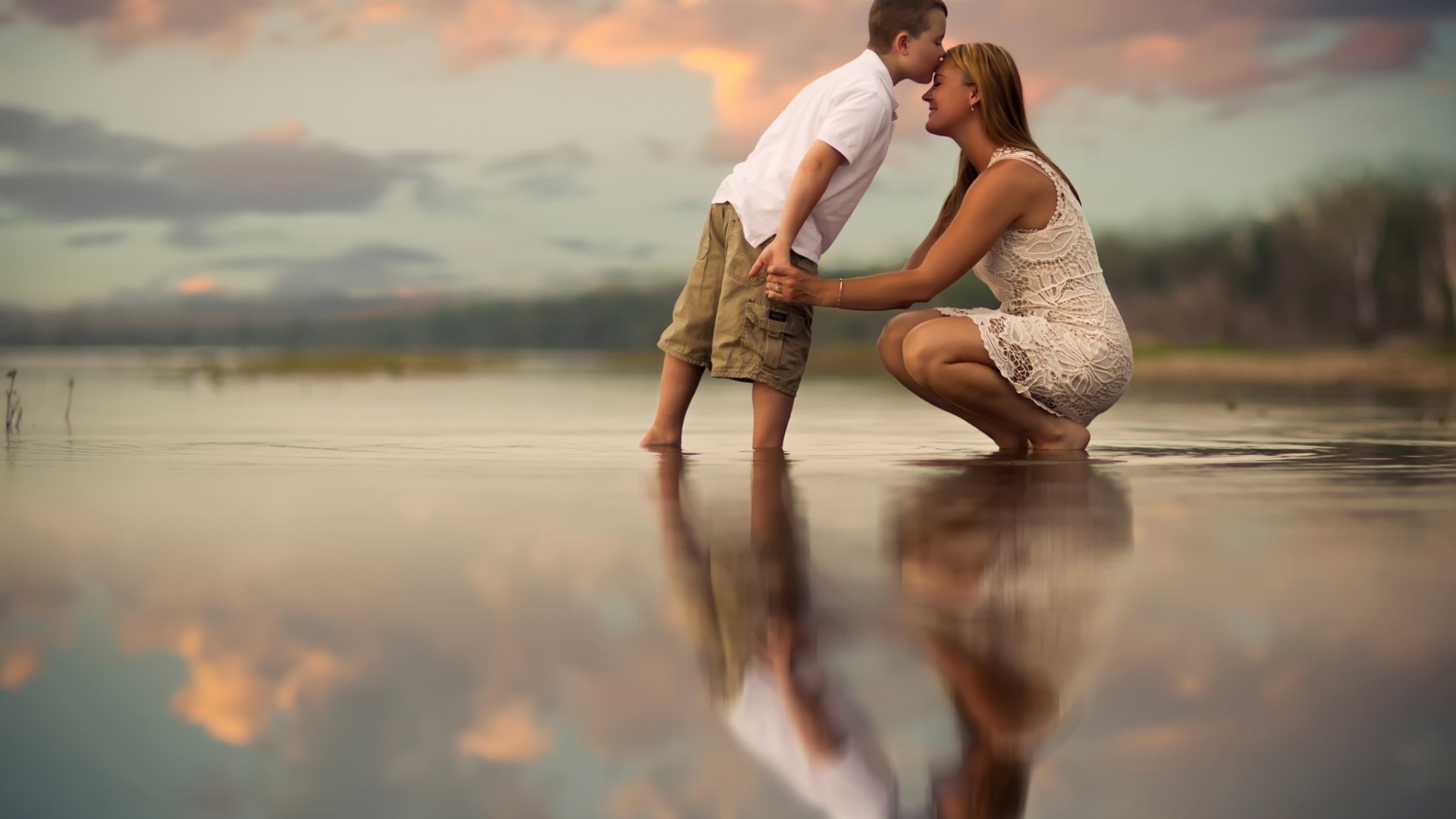 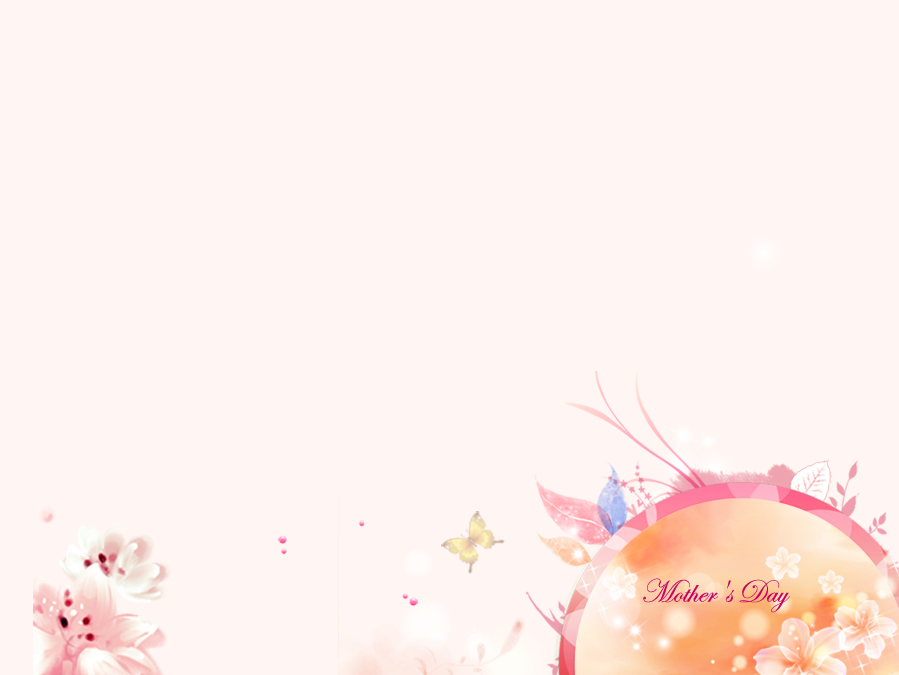 Народная мудрость гласит:
 
 «При солнце тепло, а при матери добро. 
Мать кормит детей, как земля людей. 
Мать праведна - ограда каменна. 
Нет лучше дружка, чем родная матушка. 
Без отца - полсироты, а без матери - и вся сирота».
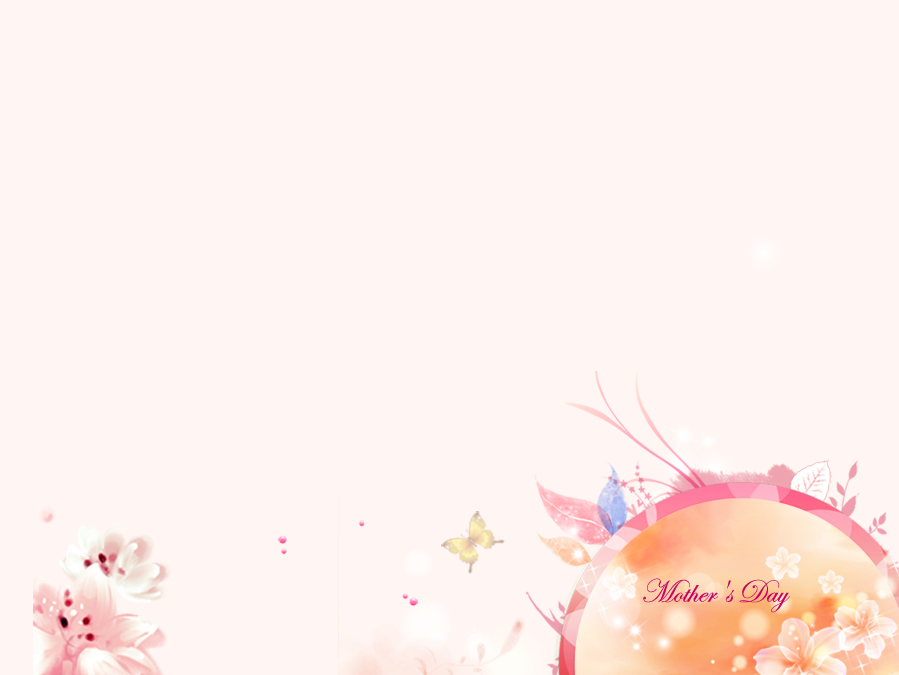 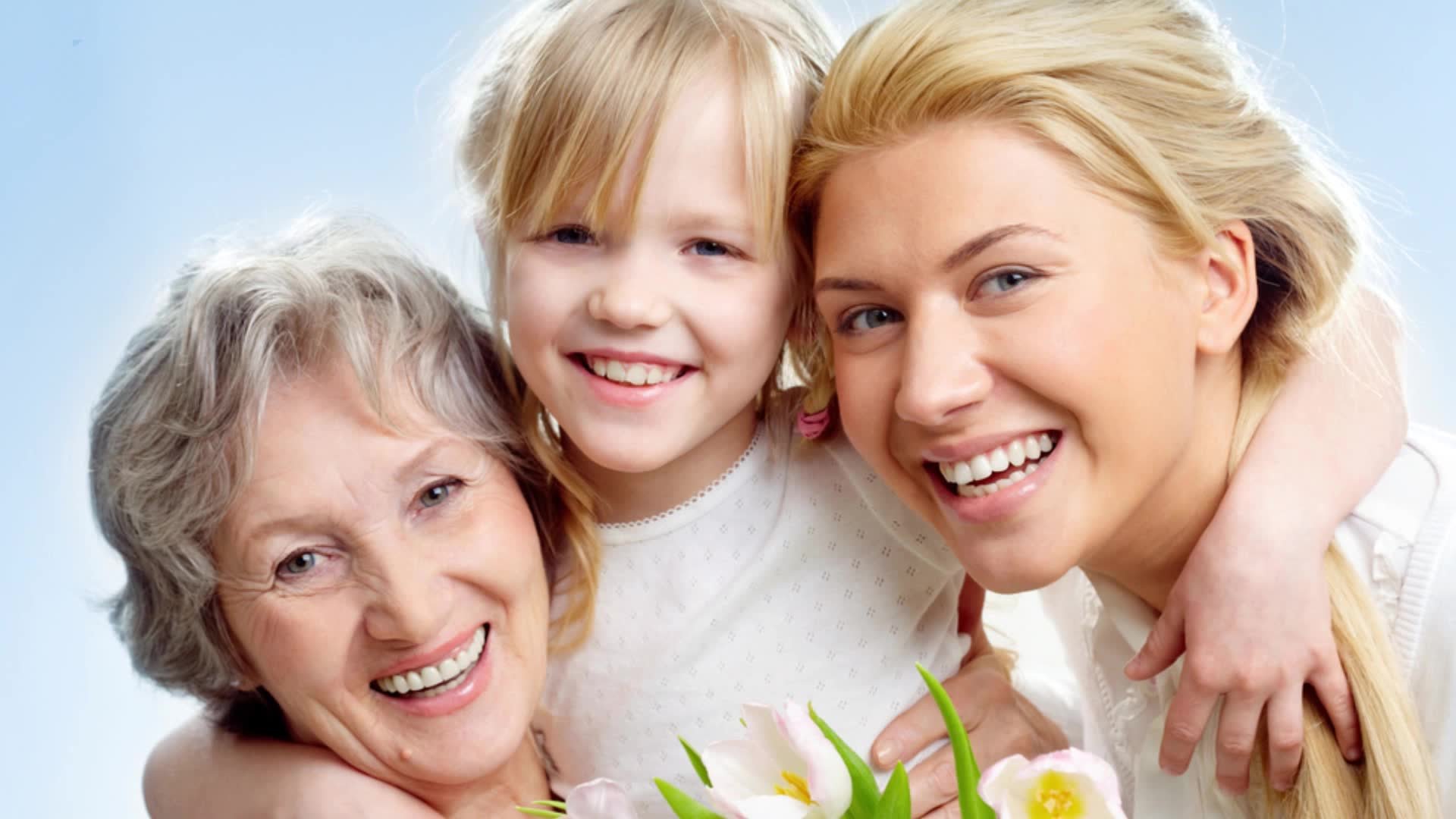 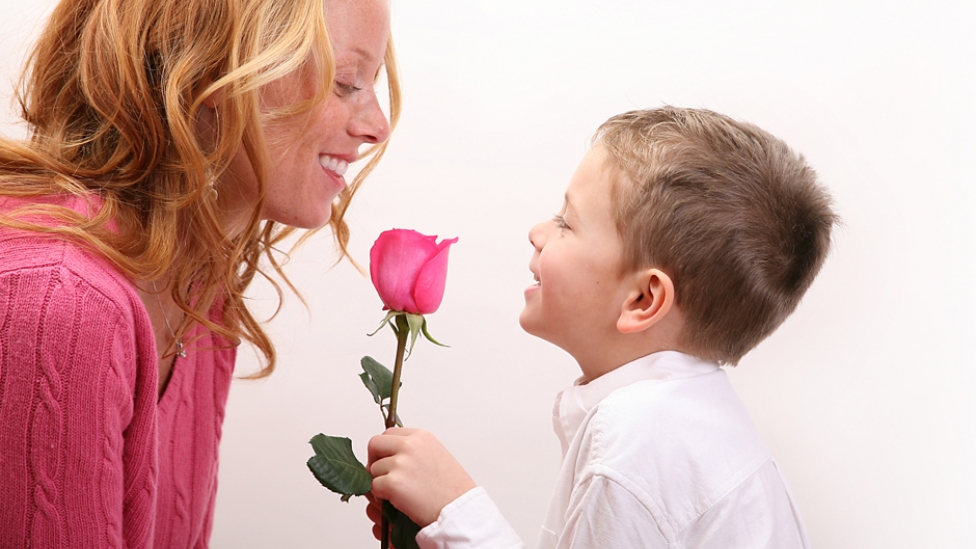